A 10-year old female with unilateral
vision loss
Teaching NeuroImages
Neurology®
Resident & Fellow Section
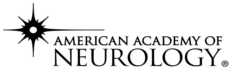 © 2020 American Academy of Neurology
Vignette
A 10-year-old female child presented with right eye diminished vision for 6 months along with headache and intermittent vomiting for 3 weeks. 

Oral steroids improved headache and vomiting, but not vision.
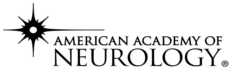 Samanta et al.
© 2020 American Academy of Neurology
Image
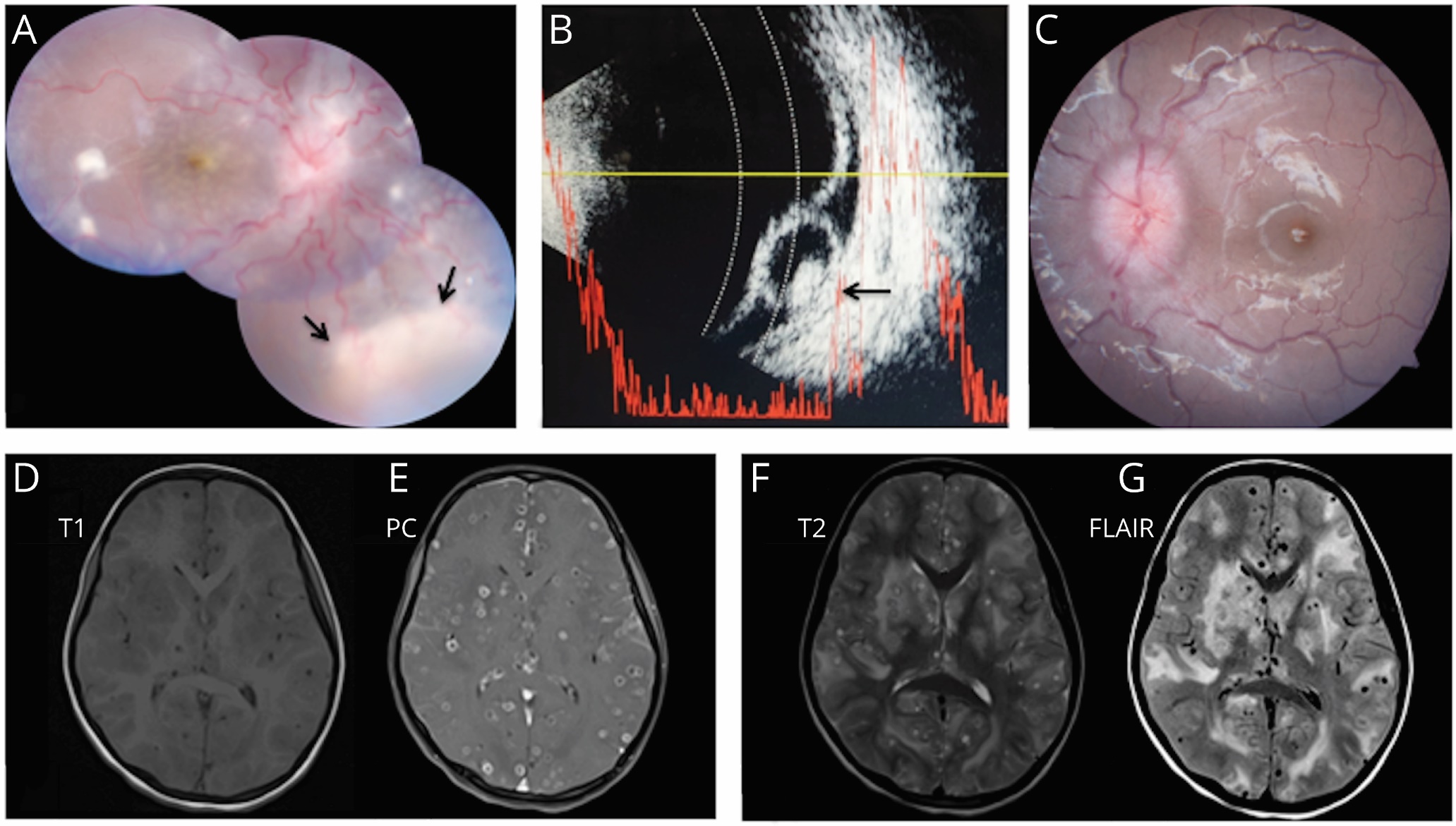 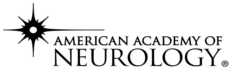 Samanta et al.
© 2020 American Academy of Neurology
[Speaker Notes: Figure 1: Fundus photograph of right eye (a) shows disc edema, vascular tortuosity, vitritis, neurosensory detachment and whitish subretinal lesion infero-nasally (black arrow); Ocular ultrasound (b) shows hyporeflective lesion with internal hyperreflectivity (scolex; black arrow) suggestive of subretinal cysticercosis; left eye (c) shows disc edema with normal posterior pole. Brain MRI shows multiple parenchymal neurocysticercosis in various stages on T1-weighted (d) and T2-weighted (f) images, gadolinium-enhancement of multiple cyst walls (e) and significant pericystic edema on fluid attenuated inversion recovery sequence (g).]
Neurocysticercosis with unilateral vision loss
Brain MRI findings of enhancing cystic lesions lacking a visible scolex along with clinical features of intracranial hypertension including headache and vomiting suggested diagnosis of Multiple neurocysticercosis (MNCC).1

Unilateral vision loss with panuveitis in MNCC may result from concurrent subretinal cysticercosis.2
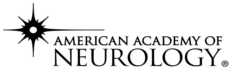 Samanta et al.
© 2020 American Academy of Neurology
[Speaker Notes: References
1. Del Brutto OH, Nash TE, White Jr AC, Rajshekhar V, Wilkins PP, Singh G, et al. Revised diagnostic criteria for  neurocysticercosis. Journal of the neurological sciences. 2017;372:202-10.
2. Ganesh SK, Priyanka. Analysis of clinical profile, investigation, and management of ocular cysticercosis seen at a tertiary referral centre. Ocular Immunology and Inflammation. 2018; 26(4): 550-7.]